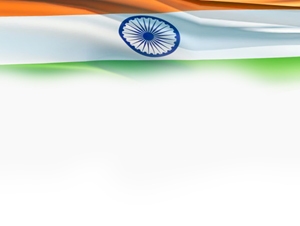 ETD Publishing, Open Access and Embargo Experiences in Indian Universities
Dr. Ramesh C GaurPGDCA, MLISc,Ph.D. Fulbright Scholar (Virginia Tech, USA)University Librarian  
Jawaharlal Nehru University(JNU) 
(Chair- NDLTD Conference Committee)New Meharuli Road, New Delhi - 110067Tele +91-11-26742605, 26704551Fax : +91-11-26741603Email: rcgaur@mail.jnu.ac.in ;rcgaur66@gmail.comURL: www.jnu.ac.inBrief Profile:http://lib.jnu.ac.in/Ramesh_C_Gaur
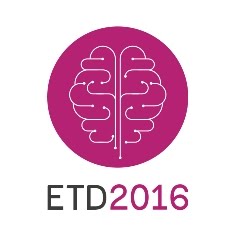 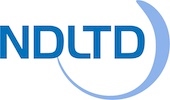 Indian Higher Education System
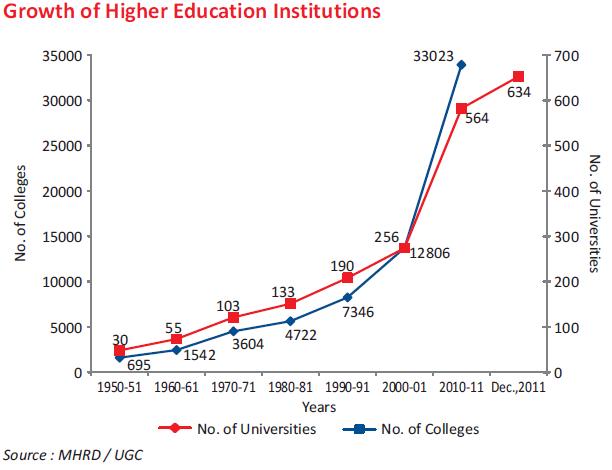 727 Universities

45 Central Universities, 
318 State Universities, 
185 Private Universities, 
128 Deemed-to-be Universities, 
51 Institutions of National Importance
Growth of Indian Higher Education System
The Indian Higher Education system, which includes Technical Education, is one of the largest of the world, just after the United States and China.
The number of colleges has also registered manifold increase of 74 times with just 500 in 1950 growing to 37,204, as on 31st March, 2013 . 
Total enrolment in higher education is estimated to be 29.6 million with  16.3 million boys and 13.3 million girls. 
Gross Enrolment Ratio (GER) in Higher education in India is 21.1, which is  calculated for 18-23 years of age group. 
At present total 27531 foreign students from 153 countries are studying in India.
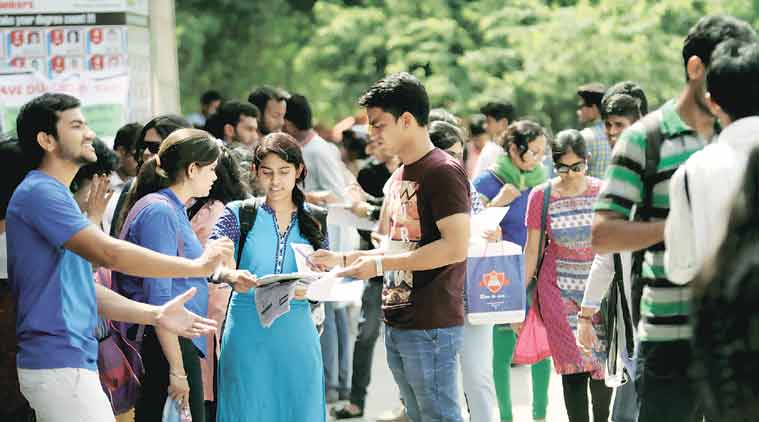 Research in Indian Universities
Government of India is leveraging the potential of ICT, in teaching and learning process for the benefit of all the learners in Higher Education Institutions in anytime any where mode. 
The three cardinal principles of Education Policy viz., access, equity and quality are used by providing connectivity to all colleges and universities, providing low cost and affordable access-cum-computing devices to students and teachers and providing high quality e-content free of cost to all learners in the country
On an average, over 40,000 Ph.D. theses and M.Phil. dissertations are annually contributed by the Universities of India
Research Output 2015
Source : Scopus
University Grants Commission
University Grants Commission(UGC) is the controlling body for the University education in India.
UGC vide minimum standard and procedure for the award of M.Phil./Ph.D. degree regulation 2009, has mandated electronic submission of theses and dissertations under Open Access in its repository-Shodhganga.
The e-theses repository known as Shodhganga has been created by Information Library Network Centre, (INFLIBNET) Ahmedabad, India.
UGC's mandate
UGC has the unique distinction of being the only grant-giving agency in the country which has been vested with two responsibilities: 
providing funds and that of coordination, 

determination and maintenance of standards in institutions of higher education.

Further  UGC is mandating INFLIBNET:
To Revolutionize the access of scholarly information in the form of e-resources. 
To make e-resources available which play a major role in increasing research output globally. 
To enhance the research output of the country 
To make access to latest research published in peer reviewed journals  within easy reach of researchers.
INFLIBNET @ETD
INFLIBNET offers universities to sign MoU with the INFLIBNET Centre and mandate submission of electronic version of their theses and dissertation to Shodhganga.
Provides financial assistance for digitizing their back-files of theses.
UGC provides financial assistance to the INFLIBNET Centre software tools that detect plagiarized in theses and dissertations and further INFLIBNET provides access to all the Universities with access to Plagiarism  Software/ tools.
Provides facilitates alerting and analytical services for deploying data mining and other technology tools.
Shodhganga
"Shodhganga" denotes to digital repository of Indian Electronic Theses and Dissertations set-up by the INFLIBNET Centre. 
"Shodh" in sanskrit means ‘Research and Discovery’
“Ganga” is the holi river of India which symbolizes ‘reservoir of  intellectual output’.
About 94,000 e-theses have been deposited to Shodhganga by 259 Universities from India. 
Only 275 Universities from India have formally joined Shodhganga.
About 3500 synopsis have been uploaded.
Shodhganga @ Tech
Developed using open source digital repository software DSpace.
Repository capture, index, store, disseminate and preserve  Indian ETDs 
Deploy a central server to harvest the metadata from all ETD repositories distributed in universities  
Use Open Archives Initiative's Protocol for Metadata Harvesting and qualified version of the Dublin Core schema for its metadata
Shodhganga @ Tech
INFLIBNET is providing the best of infrastructure in order to harvest the theses from the university repositories and is also dealing with the current systems-related issues (bandwidth, end of life of OAI-PMH harvester, old servers).
INFLIBNET is also looking after the long term preservation plans by having copies on more than one server. 
INFLIBNET is also ensuring to follow the  best practice in making e-thesis accessible.
Thesis Contribution
6058
Aligarh Muslim University
4457
Jawaharlal Nehru University
5153
Panjab University
94769 thesis
as on 
1st June 2016
3441
Maharaja Sayajirao University of Baroda
3917
Anna University
3208
Gujarat University
3307
Karnatak University
2622
Dr. Babasaheb Ambedkar Marathwada University
3211
Sri Krishnadevaraya University
3094
Gauhati University
Source: Shodhganga Homepage http://shodhganga.inflibnet.ac.in/ as on 4th June 2016
Survey on Indian Universities @ ETD
Survey Results
The survey request was sent to 275 Universities in India who have formally joined Shodhganga  out of which only 107 responded i.e. 39% while 5% results were not properly entered so were not considered. However around 56% universities did not responded to the survey.
Research Programme Conducted
How theses/dissertations are received in the Library?
The results shows that 76% of universities in India are still opting for Print and Electronic Thesis for submission. The E-Thesis submission trend is yet to pick up with only 7% universities opting for only Electronic Submission. However only 5% universities are having Print Only Submission.
Are all theses digitized
The response received showed that 47% of universities have completed the digitization work  while 53% universities are still in process of completion
Provision of mandatory submission of electronic copy of theses and dissertations
University have guidelines for electronic submission of theses and dissertations
Whether University has developed digital archiving system, i.e. open Access to theses and dissertations
Software used for Digital Archiving
Whether Thesis Submission started to Shodhganga
Number of Theses submitted to Shodhganga as of now
Are you using any anti-plagiarism tool
Anti-plagiarism tool used by Universities
Does University has Embargo policy for open access to electronic theses and dissertations
Duration of Embargo Period
Access to Theses and Dissertations
Whether organizing any programme on plagiarism awareness
Whether using or providing support to the users with reference management tool
Organizing Author workshop for faculty and students
Whether organizing any research methodology workshop for faculty and students
Providing any grammar tool to the researchers
Mandatory Paper Submission
Besides, as per UGC guidelines, it is mandatory for each researcher to contribute at least one paper in reputed journal. 
Policy has helped in enhancing research output of Indian Universities
Impact of E-thesis on Research Output
Revolutionized the access of scholarly information in the form of e-thesis. 
Availability of e-thesis have played a major role in increase in research output globally. 
Research output has increased since the e-thesis are easily accessible
Problems in Implementation
Problems faced by Indian Universities in implementing ETD programmes
Status of the ETD Publishing
INFLIBNET continues to work with universities to ensure that all sign the MOU with INFLIBNET.

A key factor in future collaboration is to ensure that all Indian universities are able to participate. 

INFLIBNET goal is to include all universities even those who don’t have digital copies or lack the open access repository for web harvesting.

INFLIBNET is committed to providing an alternate submission method including time to time submission of e-thesis .
Open Access
INFLIBNET  provides free, open access to the full-text of all Indian theses and dissertations. 
Although many Indian universities provide access to their ETDs through their own open repositories, the advantage of the INFLIBNET Shodhganga is that it a one-stop access for all the research output of ETDs from all Indian universities. This is particularly important to researchers. 
Indian faculty and researchers tend to be opposed to third party publishers access of their theses and dissertations and see open access as a better option.
Work Remaining
Over a million Ph.D. theses and dissertations are available with the Indian Universities.
Process of ETD implementation is at a pace but has a long way to go. 
ETD publishing, open access and embargo are some of the issues responsible for the slow process of electronic theses and dissertations.
Future
Through continuous development of an innovative and leading-edge program, INFLIBNET strives to play a leadership role in India to develop the strong e-thesis platform.
INFLIBNET is committed to maintaining Theses with the most comprehensive collection of Indian theses in the world.
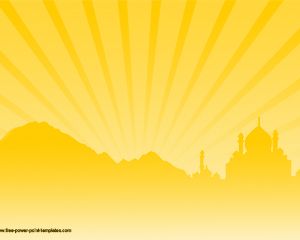 Thank You
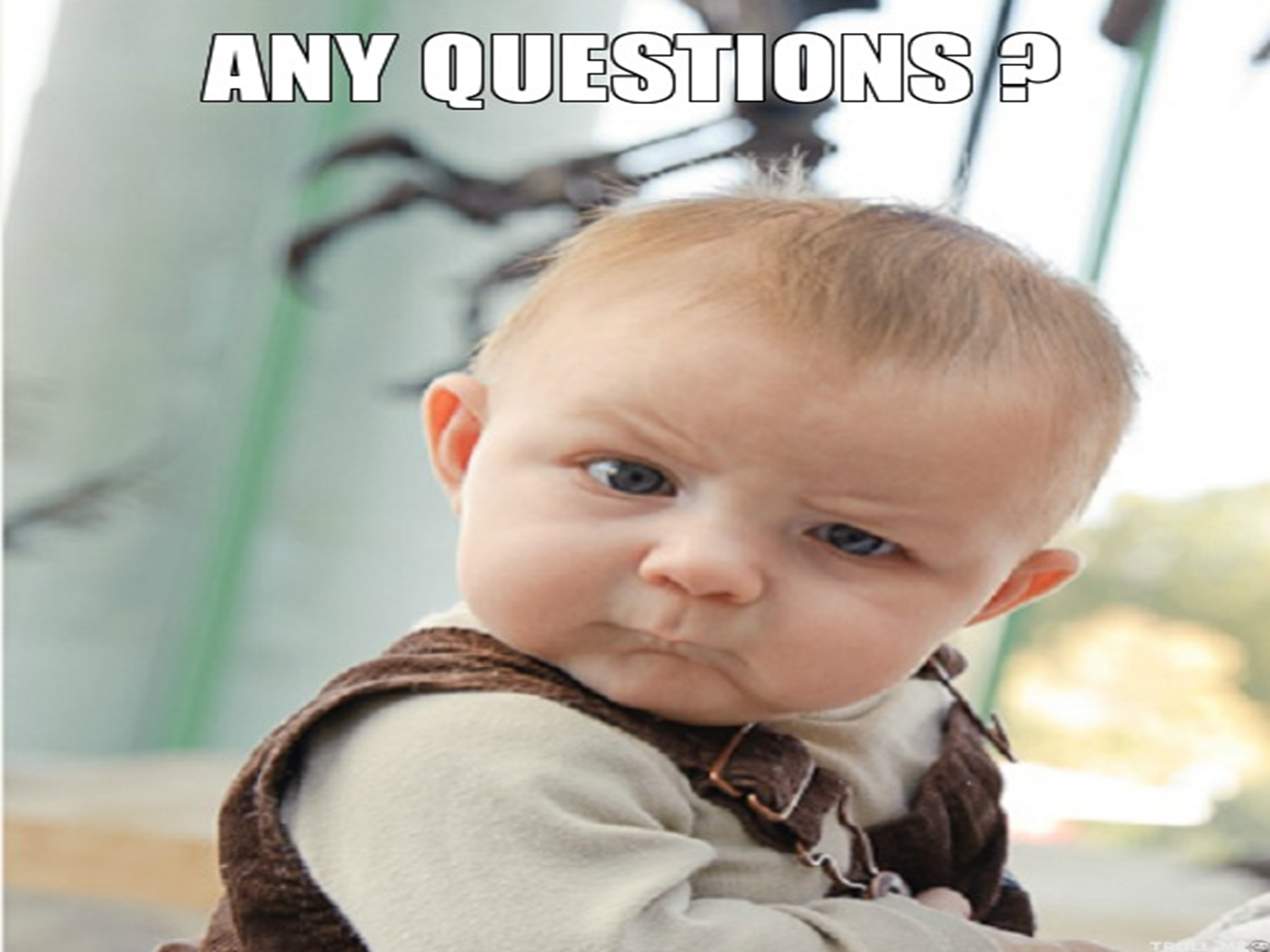 For Any further information / question
Please feel free
To write to me
rcgaur66@gmail.com
rcgaur@mail.jnu.ac.in